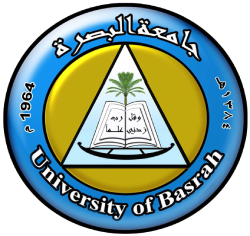 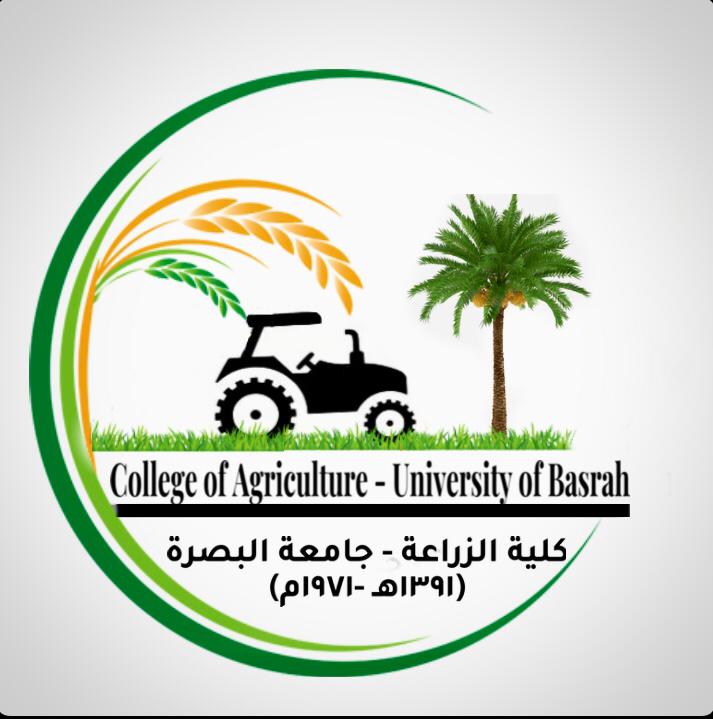 مادة تربية و تحسين طيور داجنة 
المرحلة الرابعة: قسم الإنتاج الحيواني
  أستاذ المادة: د. ساجدة عبد الصمد مجيد
تقدير المكافىء الوراثي من تجارب الانتخاب
الفارق الانتخابي:   Selection Differential ( S ) 

          الاستجابة للانتخاب (العائد الوراثي): Selection Response ( R )     

الفارق الانتخابي : هو الفرق بين متوسط الأفراد المنتخبة لغرض التربية و متوسط القطيع( العشيرة).
الاستجابة للانتخاب( العائد الوراثي):
 هو الفرق بين متوسط الأفراد بعد جيل أو أكثر من الانتخاب و متوسط العشيرة الأصلي.
عند حساب الفارق الانتخابي و العائد الوراثي في تجارب الانتخاب يمكن حساب المكافئ الوراثي حيث يساوي:
                                               R
                                                	  = h 2  
                                               S
أي أن المكافئ الوراثي =  حاصل قسمة الاستجابة للانتخاب على الفارق الانتخابي.


يجرى الانتخاب لصفة معينة في الطيور الداجنة لجيل واحد أو لعدة أجيال و يحسب الفارق الانتخابي و الاستجابة للانتخاب لعدة أجيال و بقسمة العوائد الوراثية على الفوارق الانتخابية يتم حساب المكافئ الوراثي المحقق Realized Heritability
مثال1:
قطيع دجاج بياض متوسط انتاجه من البيض 170 بيضة، انتخبت مجموعة متوسطها 210 لتكون اباء للجيل القادم. فاذا كان متوسط الجيل التالي بعد الانتخاب يساوي 175 بيضة .احسب المكافئ الوراثي لصفة انتاج البيض.
                                  R
                                             =  h 2 
                                                 S
نحسب الفارق الانتخابي
 
   S = 210 – 170  = 40 eggs

 نحسب الاستجابة للانتخاب(العائد الوراثي)

    R = 175 – 170 = 5 eggs
نحسب المكافىء الوراثي:
  

                           
                                      0.13   =   5/40  h 2=
تقدير المكافئ الوراثي من التشابه المظهري بين الأقارب
يعود التشابه بين الأقارب في الطيور الداجنة الى وجود جينات مشتركة( تشابه وراثي)


مكونات التباين المظهري المشترك التي تسبب التشابه بين الأفراد التي تربطها صلة نسب
تكون كما في الجدول التالي:
تقدير المكافئ الوراثي من التشابه المظهري بين الاخوة أنصاف الأشقة
مثال:
   أربعة ديوك كل منها لقح ست دجاجات انتجت كل دجاجة فرد واحد. تم تسجيل وزن الجسم عند الفقس. المطلوب حساب المكافئ الوراثي لهذه الصفة.
خطوات الحل
(c.f)Correcting factor:1-نحسب معامل التصحيح  
و هو يساوي مربع مجموع الملاحظات الكلي مقسوم على عدد الملاحظات الكلي:
                                (1218)2                                                       
                                                            c.f=                              
                                                24     
                                                =61813.5
2-نحسب مجموع مربعات الانحرافات الكلية TSS))
و يساوي مجموع مربعات الملاحظات ناقصا معامل التصحيح:
       Total sum of squares(TSS) = ∑Xi2-C.f

                                               TSS=  (48)2+(49)2+….(61)2-C.F
                                                     = 62780-6181.5
                                                     =  966.5
3-نحسب مجموع مربعات الانحرافات الراجعة للآباءSSs)) و يساوي:
sum of sires Squares (SSs)                                 
 (307)2+(284)2+(296)2+(331)2                                          
  SSs=                                                            -c.f                     
                                             6 

 =62013.666-61813.5                                                    
= 200.167
4-نحسب مجموع مربعات الانحرافات الراجعة للأبناء (SSw) حيث يساوي :
Sum of within squares                          
                                SSw = TSS – SSs 
     
                                         =966.5-200.167

                                          =766.333
5-نعمل جدول تحليل تباين من البيانات السابقة و كما يلي:
S.V: Source of variation
d.f: degrees of freedom
SS: Sums of squares of deviations
M.S:Means of squares of deviations
6-نحسب التباين الحقيقي بين مجاميع الآباءσ2S))
و يساوي الفرق بين متوسط مربع الانحرافات الراجعة للأب (MSs) و متوسط مربع الانحرافات الراجعة الى الأبناء (MSw) مقسوم على عدد الأبناء لكل أب (K) و كالتالي:
                                                   
                                                  MSs-MSw        
                                                                   =σ2S 
                                                        K
66.722-38.317
                                                         =
                                        6 
                                                =4.734
7-نحسب تباين الأبناء الحقيقي( σ2w)
الذي يساوي قيمة MSw
σ2w = MSw = 38.317 
 
8-نحسب قيمة التباين الكلي σ2T))
الذي يساوي:
σ2T= σ2S+ σ2w
              = 4.734 +38.317
  = 43.051
9-نحسب المكافئ الوراثي باستخدام المعادلة التالية:
 

                                        4 σ2S                                                            
                                                         = h 2   
                                   σ2S + σ2W 
                                                  0.44 =